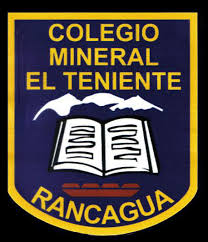 Conociendo la consonante
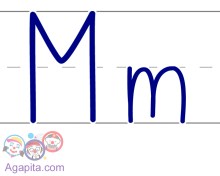 Profesores Primero Básico A – B - C
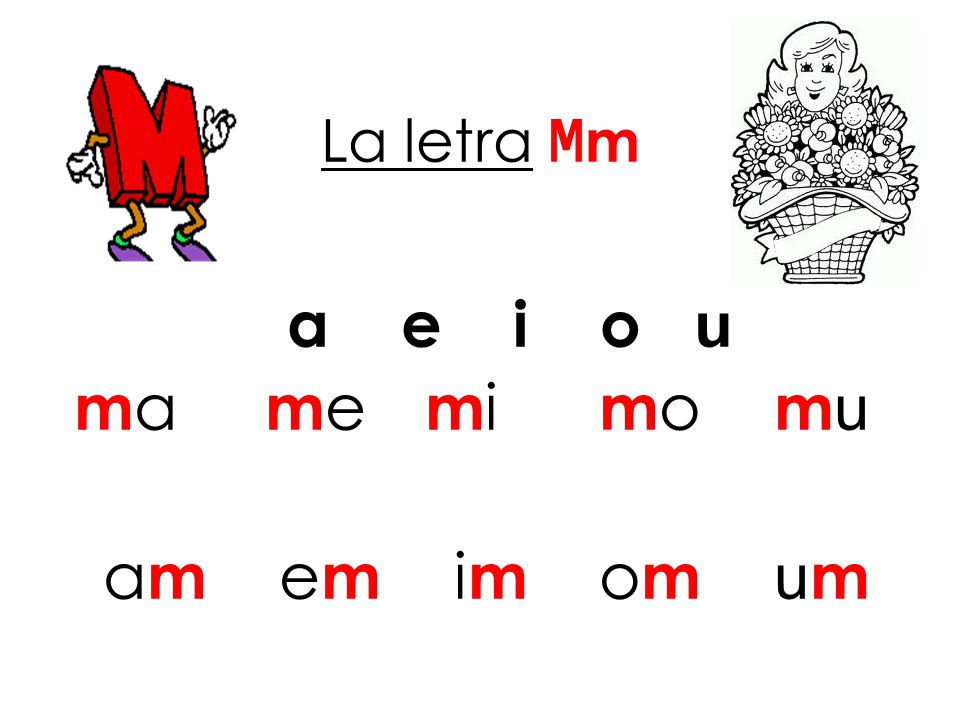 Relaciona cada dibujo con su sílaba inicial.
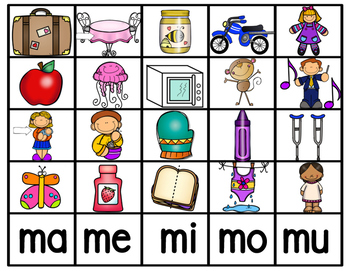 Nombremos los elementos que aparecen en la lámina.
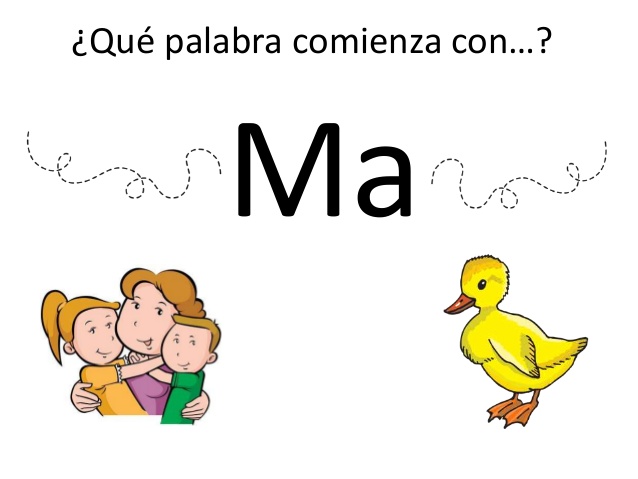 ¿Cuál de las dos imágenes comienza con…?
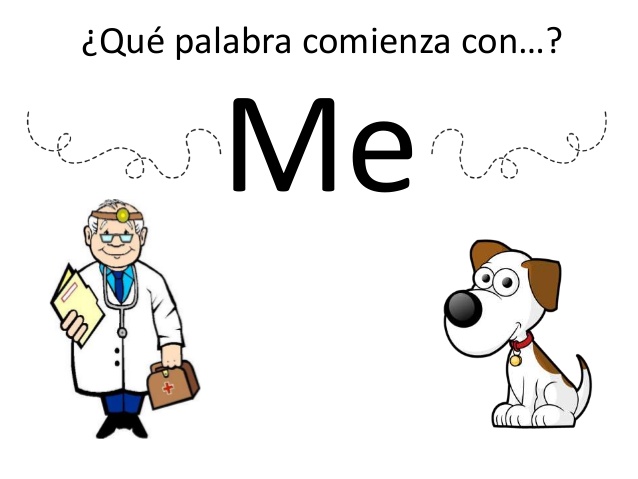 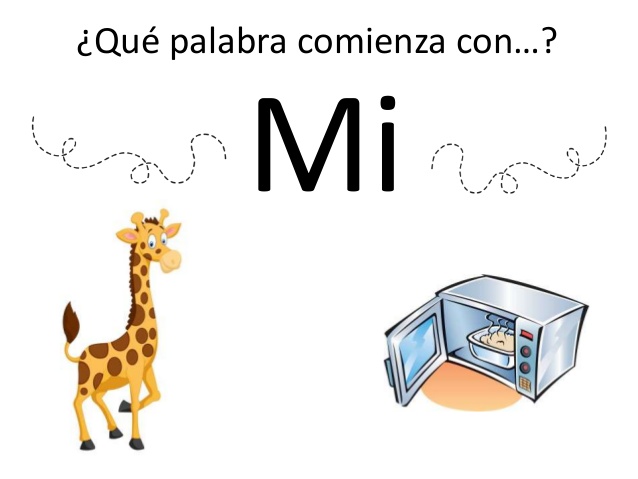 ¿Cuál de las dos imágenes comienza con…?
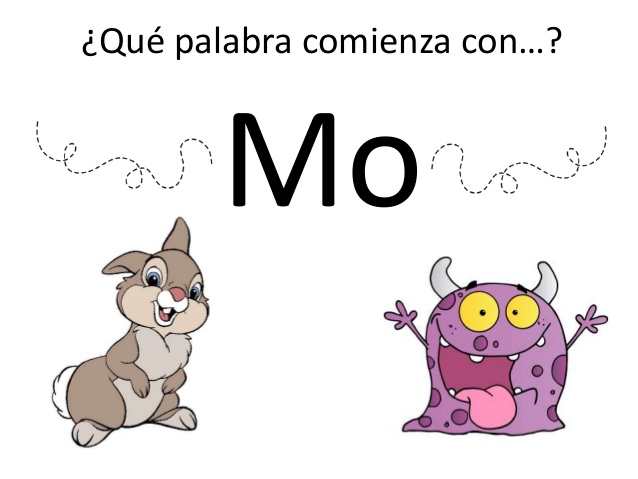 ¿Cuál de las dos imágenes comienza con…?
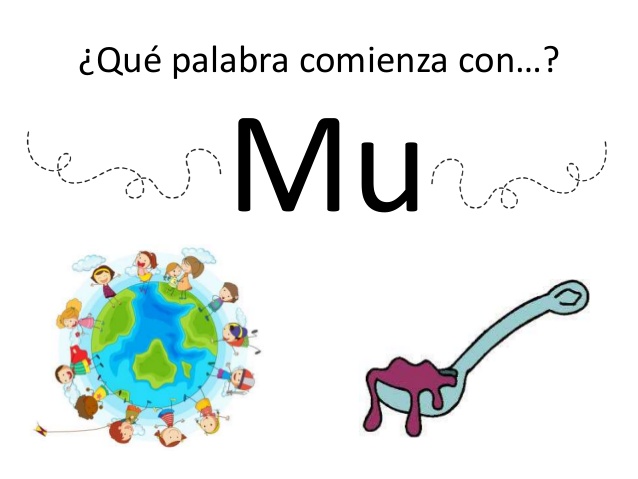 Lee las siguientes palabras.
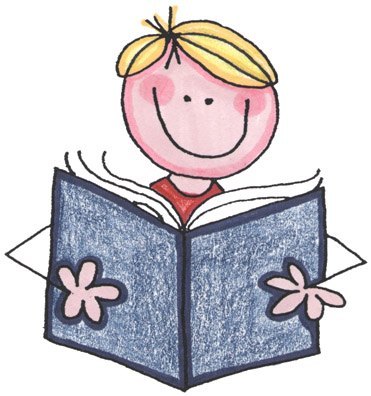